Jan 2022
WLAN SENSING USE CASES
Date: 2022-01-17
Authors:
–
Slide 1
Oscar Au, Origin Wireless
Jan 2022
Use Cases to consider (when initiator=transmitter)
Use Case 1: (supported by current SFD)
AP= sensing initiator/transmitter
11bf compatible STA=sensing responder/receiver
Sensing measurements (e.g. CSI) fed back to initiator
Sensing result (e.g. breathing, fall-down) computed by initiator based on sensing measurements
Use Case 2: (yet to be supported by SFD)
AP= sensing initiator/transmitter
11bf compatible STA=sensing responder/receiver
No sensing measurements (e.g. CSI) feedback
Sensing results computed by responder based on sensing measurements. The results may be used by responder or sent elsewhere.
Sensing Initiator
Sensing Transmitter
Sensing Initiator
Sensing Transmitter
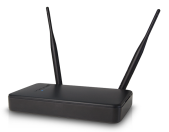 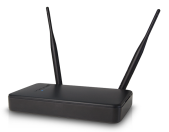 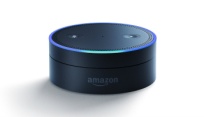 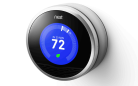 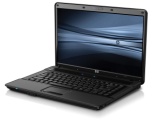 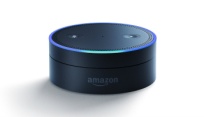 Sensing Responders
Sensing Receivers
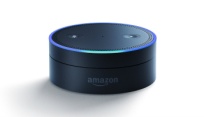 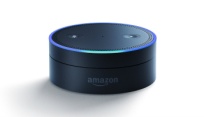 Sensing Responders
Sensing Receivers
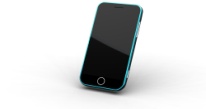 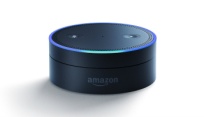 Sensing PPDU transmission
Sensing measurements transmission
Slide 2
Oscar Au, Origin Wireless
Jan 2022
Use Cases to consider (when initiator=transmitter)
Use Case 3: (supported by current SFD)
AP=sensing responder/receiver
11bf compatible STA=sensing initiators/transmitters
Sensing measurements (e.g. CSI) fed back to initiator
Sensing results (e.g. breathing, fall-down) computed by initiator based on sensing measurements
Use Case 4: (yet to be supported by SFD)
AP=sensing responder/receiver
11bf compatible STA=sensing initiators/transmitters
No sensing measurement (e.g. CSI) feedback
Sensing results computed by responder (AP) based on sensing measurements.
Sensing Responder
Sensing Receiver
Sensing Responder
Sensing Receiver
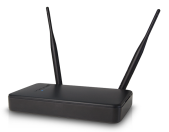 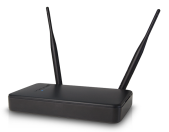 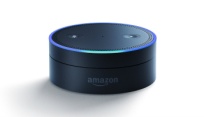 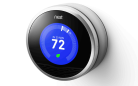 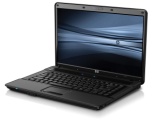 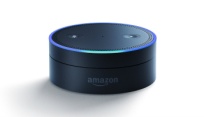 Sensing Initiator
Sensing Transmitter
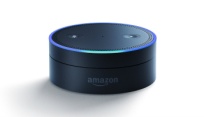 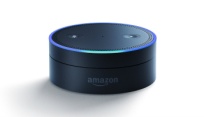 Sensing Initiator
Sensing Transmitter
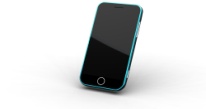 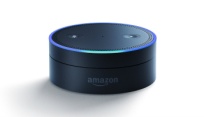 Sensing PPDU transmission
Sensing measurements transmission
Slide 3
Oscar Au, Origin Wireless
Jan 2022
Use Cases to consider (when initiator=receiver)
Use Case 5: (supported by current SFD)
AP=sensing initiator/receiver
11bf compatible STA=sensing responders/transmitters
Sensing measurements obtained at initiator
Sensing results (e.g. breathing, fall-down) computed by initiator based on sensing measurements
Use Case 6: (supported by current SFD)
AP= sensing responder/transmitter
11bf compatible STA=sensing initiators/receivers
Sensing measurements obtained at initiator
Sensing results (e.g. breathing, fall-down) computed by initiator based on sensing measurements
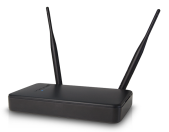 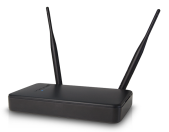 Sensing Initiator
Sensing Receiver
Sensing Responder
Sensing Transmitter
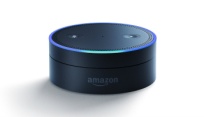 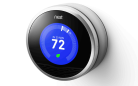 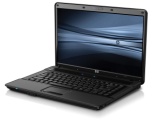 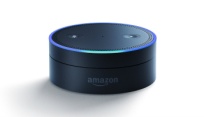 Sensing Responder
Sensing Transmitter
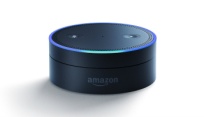 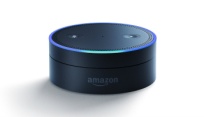 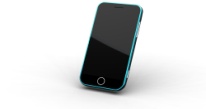 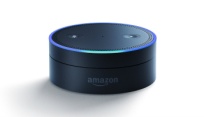 Sensing Initiator
Sensing Receiver
Sensing PPDU transmission
Sensing measurements transmission
Slide 4
Oscar Au, Origin Wireless
Jan 2022
Use Cases to consider (SBP)
Use Case 7: (supported by SFD)
Sensing by Proxy (SBP)
AP= sensing initiator/transmitter
11bf compatible STA=sensing responder/receiver
Sensing measurements (e.g. CSI) fed back to SBP-requesting STA
Use Case 8: (supported by SFD)
Sensing by Proxy (SBP)
AP= sensing initiator/receiver
11bf compatible STA=sensing responder/transmitter
Sensing measurements (e.g. CSI) fed back to SBP-requesting STA
SBP requesting STA
SBP requesting STA
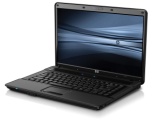 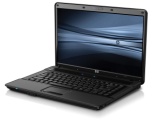 Sensing Initiator
Sensing Transmitter
Sensing Initiator
Sensing Receiver
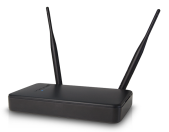 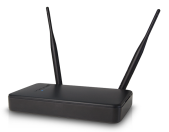 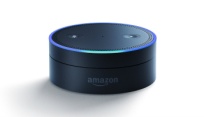 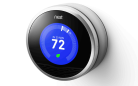 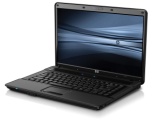 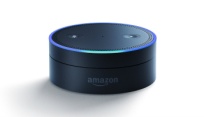 Sensing Responder
Sensing Receiver
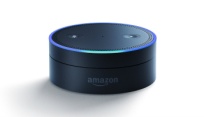 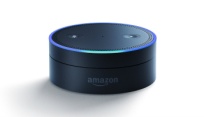 Sensing Responder
Sensing Transmitter
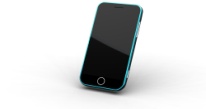 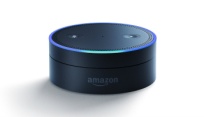 Sensing PPDU transmission
Sensing measurements transmission
SBP request
Slide 5
Oscar Au, Origin Wireless
Jan 2022
Use Cases to consider (SBP)
Use Case 9: (yet to be supported by SFD)
Variant of SBP  in Case 7.
No sensing measurement (e.g. CSI) feedback
Sensing results computed by responders based on sensing measurements.
Use Case 9b: (yet to be supported by SFD)
Similar to Case 9, but with PPDU broadcasted with identical sensing measurement setup.
No sensing measurement (e.g. CSI) feedback
Sensing results computed by responders based on sensing measurements.
SBP requesting STA
SBP requesting STA
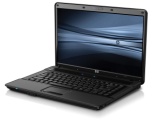 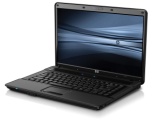 Sensing Initiator
Sensing Transmitter
Sensing Initiator
Sensing Transmitter
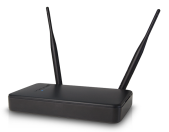 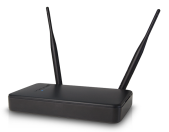 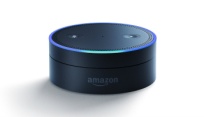 Broadcast
Broadcast
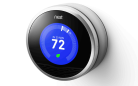 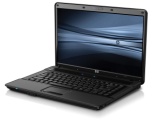 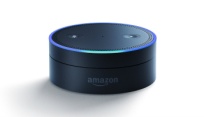 Sensing Responder
Sensing Receiver
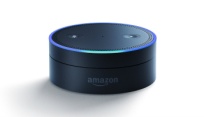 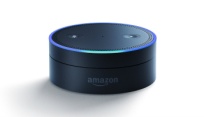 Sensing Responder
Sensing Receiver
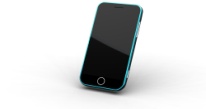 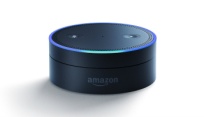 Sensing PPDU transmission
Sensing measurements transmission
SBP request
Slide 6
Oscar Au, Origin Wireless
Jan 2022
Straw Poll (SP1)
802.11bf should support Case 2 in Slide 2.
Yes
No
Abstain
Slide 7
Oscar Au, Origin Wireless
Jan 2022
Straw Poll (SP2)
802.11bf should support Case 4 in Slide 3.
Yes
No
Abstain
Slide 8
Oscar Au, Origin Wireless
Jan 2022
Straw Poll (SP2)
802.11bf should support Case 9 in Slide 6.
Yes
No
Abstain
Slide 9
Oscar Au, Origin Wireless
Jan 2022
Straw Poll (SP2)
802.11bf should support Case 9b in Slide 6.
Yes
No
Abstain
Slide 10
Oscar Au, Origin Wireless